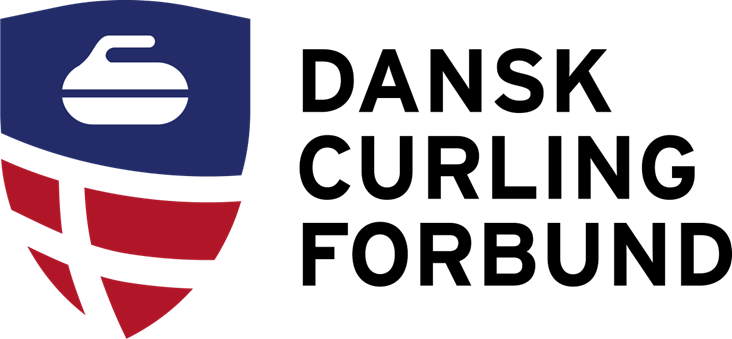 Inspirationsdag d. 11 majComwell, Aarhus
Dagsorden
Program d. 11. maj fra kl. 13.00
13-13.30 Velkomst og icebreaker
13.30-14.30 Workshop 1 - Frivillighed.  
14.35-15.10 Oplæg om økonomiskstruktur, professionalisering og fremtidsscenarier. 
15.10 - 15.30 Pause med kage og kaffe. 
15.30-16.15 Workshop 2 -  Spørgerunde 
16.20 - 17.20 Workshop 3 – Sociale medier
17.20-18.00 Workshop 4 - Strategi + afrunding
18.15 - Aftensmad
[Speaker Notes: Icebreaker – 2 sandheder og 1 løgn.]
Workshop om frivillighed
Workshop om frivillighed
Trænerrollen
Barrierer: Kompetenceudvikling, Adgang til info/viden, størrelsen på opgaven kontra tid
Potentialer: meget uudnyttet viden, styrkelse af samarbejde mellem klubber, mindske arbejdsbyrden
Initiativer: vidensbank, træneruddannelse – også for breddetrænerne, afgrænsning af opgaver.

Øvrige hjælpefunktioner
Barrierer: opgaverne er for store, ikke spændende nok, nogen skal prikke(men hvem gør det?)
Potentialer: alle vil gerne hjælpe, overskuelige opgaver, flere medlemmer
Initiativer: skabe et fællesskab så man ikke er alene med opgaven, opgavebeskrivelser, anerkende de frivillige. 

Bestyrelsen/udvalg
Barrierer: ansvar og uvidenhed om opgaven – manglende lyst og følelsen af at mangle kompetencen, uklar rolle 
Potentialer: ”ansvar” i en forening, sociale begivenheder ”off ice”, bedre til at lede/fordele/uddelegere/nedbryde opgaver
Initiativer: planlægning efter tilgængelighed – man kommer, så giver man, finde/trække på medlemmernes kompetencer, ”sige tak”.
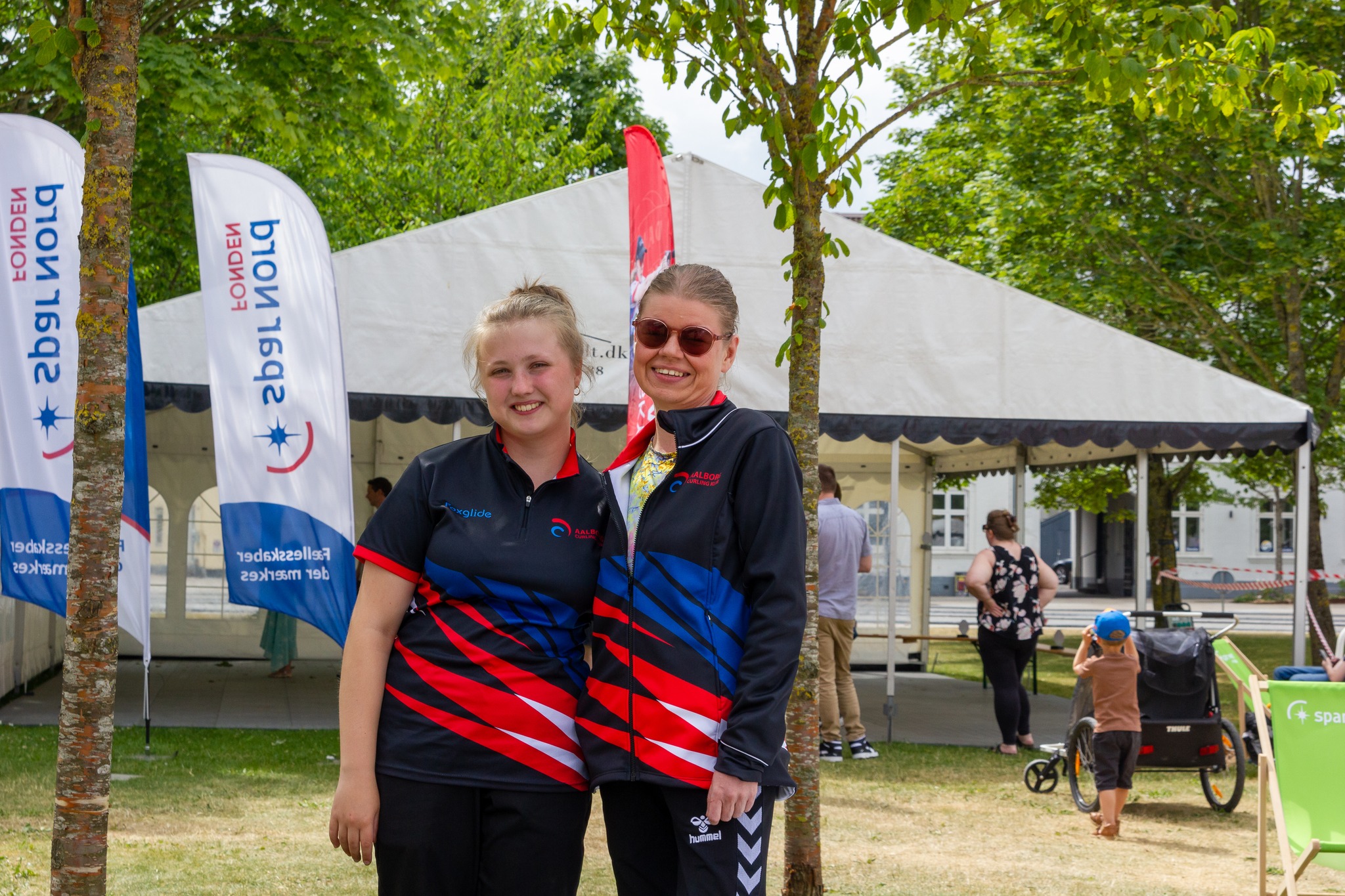 Honorar-struktur
Fakta-Boks:

Dommere honoreres med kr. 200 pr. kamp (maks. kr. 500/dag jvf. SKAT's regler)
Bestyrelsesmedlemmer honoreres med kr. 1.800 om året.
Trænere på træningslejr honoreres med kr. 1.000 pr. dag.

Bestyrelsesformand, samme som bestyrelsesmedlemmer. DIF anbefaler honorar på kr. 15.000 årligt. Ca. 10-12 feriedage/år+10-20 timer ugentligt)
Medlems- og klubkontingent
Fakta-Boks:

Der opkræves i dag kr. 1.200 pr. stemme ved generalforsamlingen (maks. 6 stemmer)

Dansk Skøjteunion: Kr. 5.000 pr. klub + kr. 120 pr. medlem. Inkl. best.ansvarsforsikr.

Det Danske Spejderkorps: Kr. 300+ pr. medlem
Nye indtægtskilder
Workshop 4 - strategi
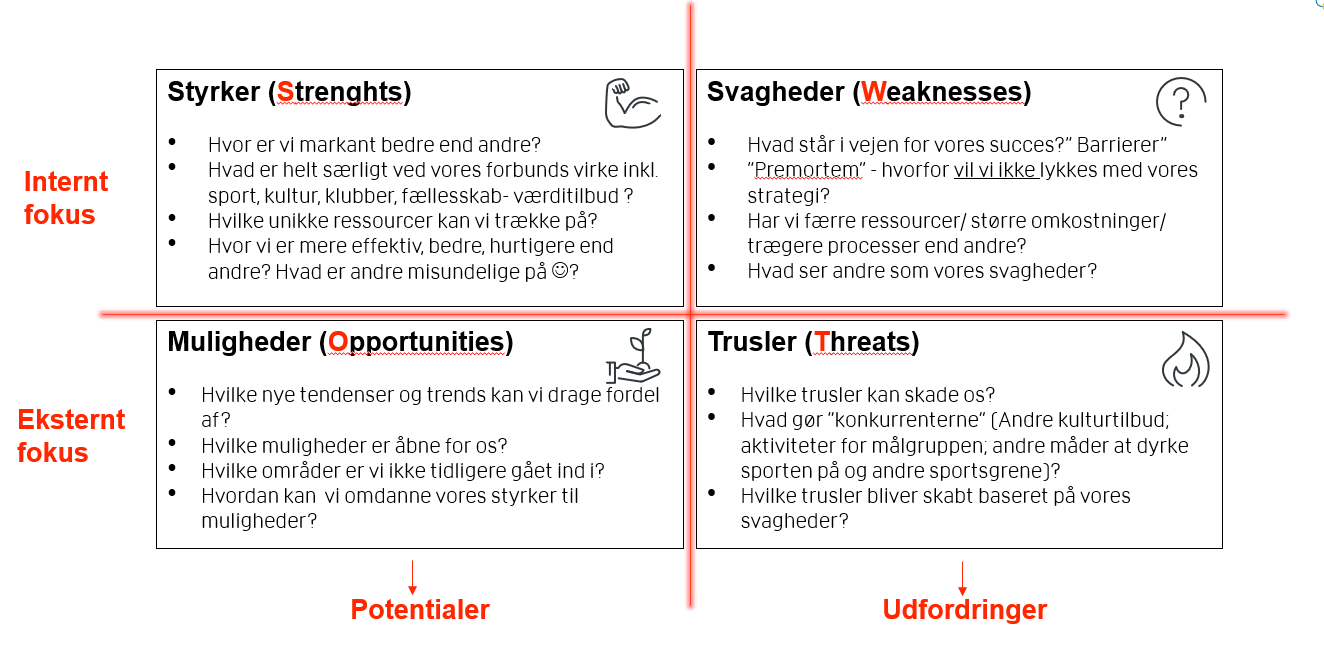 Ny strategiperiode fra 2026.
En SWOT-analyse er et godt analyseredskab til at vurdere forbundets overordnede situation.
Indebærer både de styrker og svagheder vores organisation har, samt hvilke muligheder og trusler, der påvirker vores forbund samt klubber.
[Speaker Notes: Gerne have jeres inputs til hvad I ser som forbundets styrker, muligheder, svagheder og trusler, vi kan ikke love alt alt der bliver fremlagt bliver efterkommet, men det vil indgå som inspiration, når bestyrelsen skal sætte retningen for den nye strategiperiode. 

* I må meget gerne gå i dybden med analysen dvs. hvis I skrive frivillige – hvad er det så for frivillige vi mangler og til hvad? Eller medlemmer – hvilken gruppe og hvorfor etc. På den måde kan vi bedre anvende det efterfølgende, hvis det er specifikt. 

Hver gruppe får tildelt en SWOT-analyse, brainstorm gerne med post-its på hvorefter vi fremlægger det for hinanden, hvis tiden er til det. 
Styrker: hvad gør vores forbund/klubber godt, hvad er vi gode til?
Svagheder: hvor kan vi som klubber og forbund forbedre os? Hvor er andre bedre end os?
Trusler: hvad er de største farer, der truer vores klubber/forbund?
Muligheder: Er der nogle muligheder, som vi ikke benytter os af?]
Deltagernes svar
Styrker(internt fokus): fantastisk sport, kan udføres på tværs af køn, alder, fysisk formåen en niche sport – mange nye medlemmer er nysgerrige. Plads til alle, meget billigt, OL-discipliner, DM for alle. Kurser og uddannelse, fællesskab, men svært at komme ind, let at komme til VM og DM, man kan hurtigt blive en del af de bedste.

Svagheder (internt fokus): vi er en niche sport, manglende oplysning om sporten og hvor den spilles, manglende tv-tid, istid. Store krav til faciliteter, svær holddannelse. Medlemstal og mange gamle, få trænere, lavt kontingent, ingen sponsor, ikke så meget samarbejde på tværs af klubberne, meget indspiste miljøer.

Trusler (eksternt fokus): istid, mere individualisering, lille sport. Kræver mange frivillige, medlemmer falder fra. Konkurrence fra andre sportsgrene, Elite: fultidsspillere, store budgetter, adgang til is – haller og udbredelse. 

Muligheder (eksternt fokus): mere eksponering i TV, platform på sociale medier – FB, instagram, TIK-TOK, snapchat, brug af influencer, mere skolecurling for at få fat på børn/unge 10-15 år, efterskoler, højskoler, folkeskoler, tiltrække ældre og handicappede, familiesport, gode faciliteter.  Årsgalla ifm. Årsmødet, arbejde for flere haller, udnytte istiden bedre, skolecurling/efterskole curling, bedre brug af SoMe – inkluder de unge
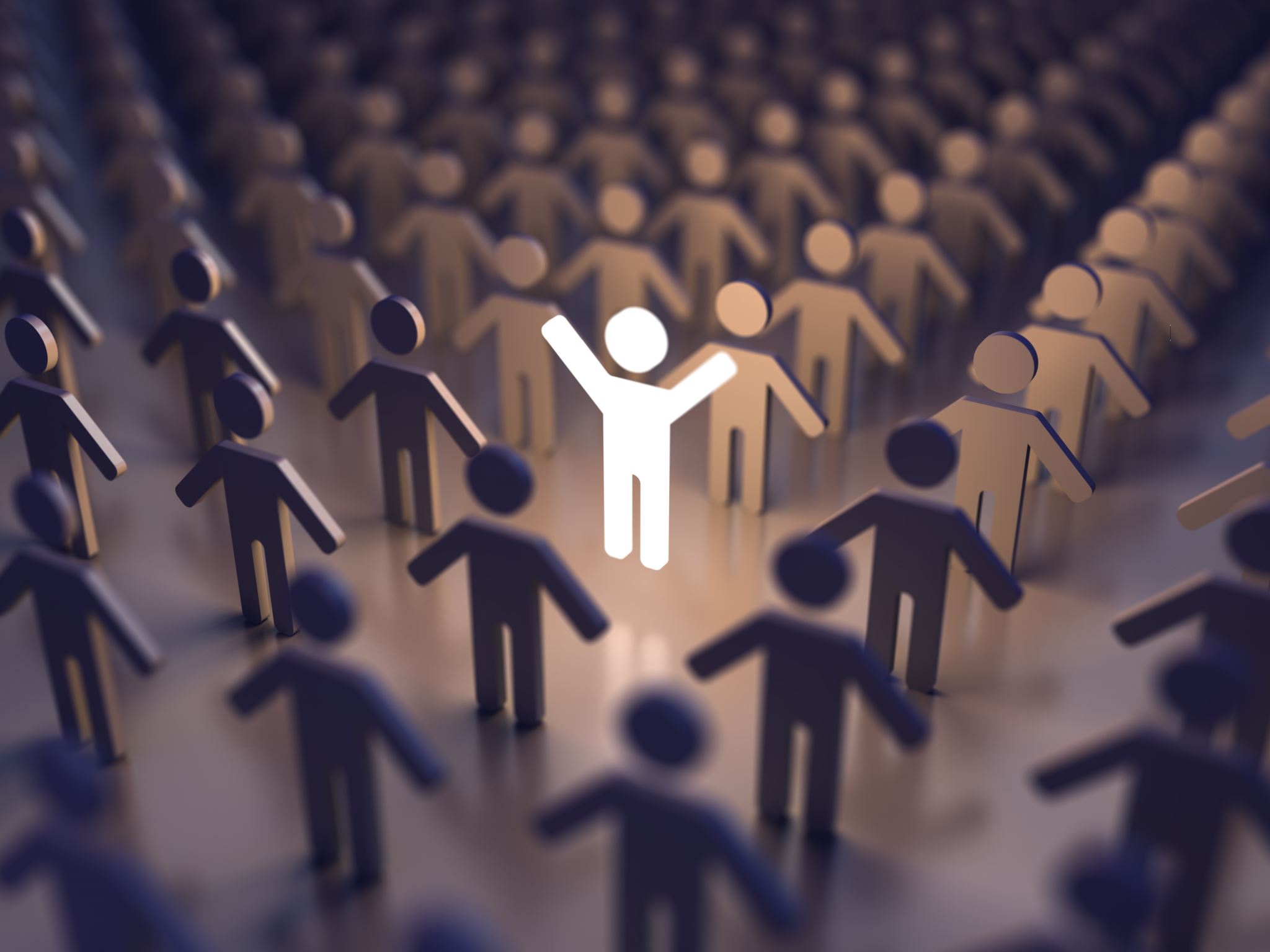 [Speaker Notes: Styrker: Udføres af alle – på tværs af køn, alder og fysisk formåen. Vejen til de bedste er kort, hvis der er noget man gerne vil. Det er muligt at få lov at spille DM osv.

Svagheder: istiden er en svaghed + faciliteter, medlemstallet – dette betyder få trænere, mangler mere videndeling på tværs af klubber(indspiste miljøer),

Trusler: lille sport – kræver mange frivillige, medlemmerne falder fra, 

Muligheder: mere kommunikation(SoMe) + eksterne samarbejde med skoler, efterskoler, højskoler.]
Ideer fra mentimeter